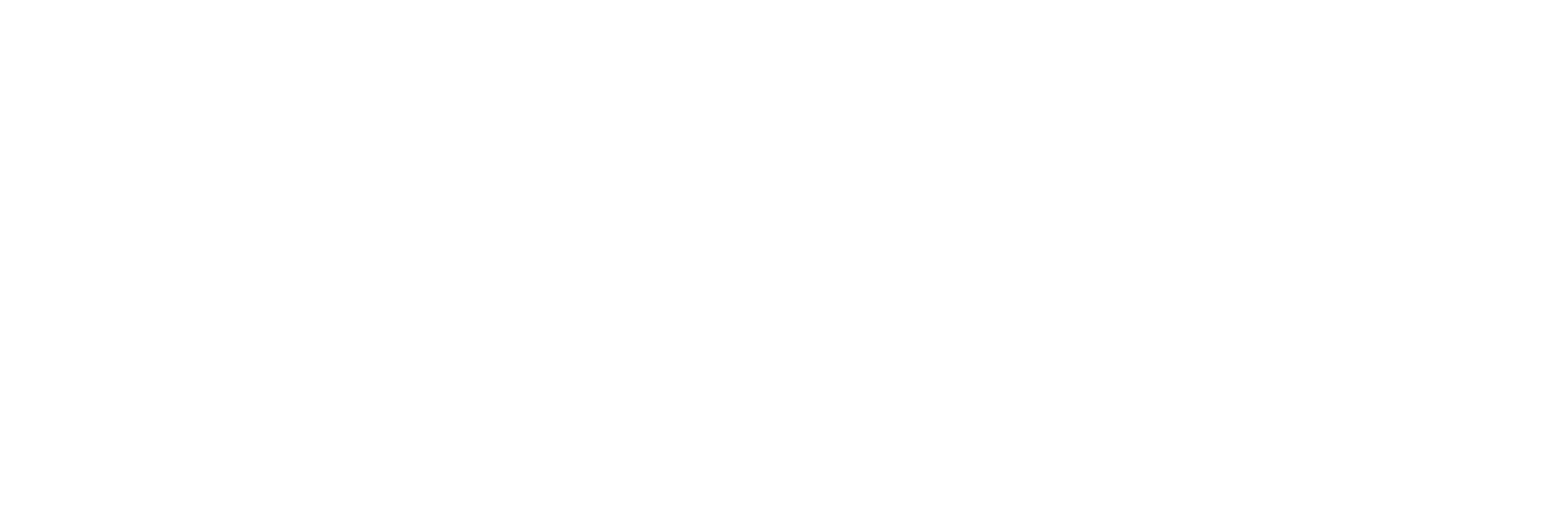 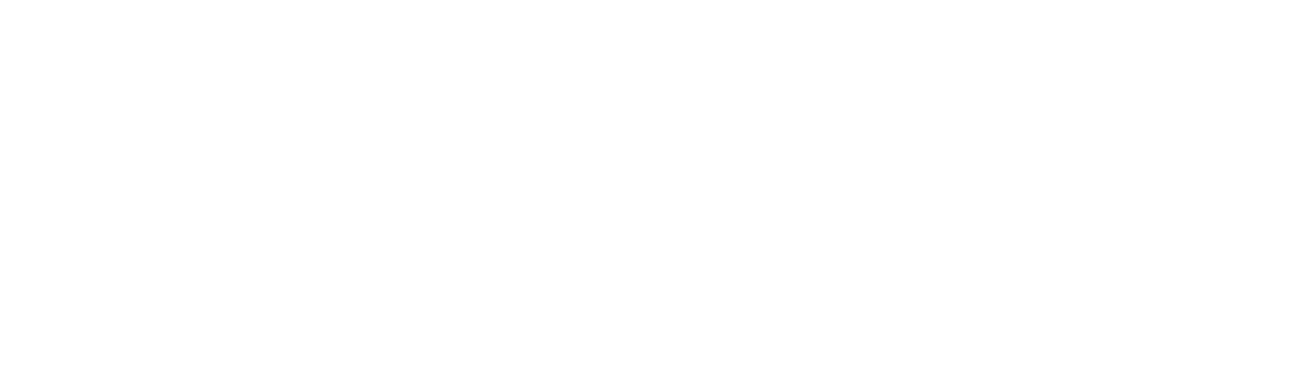 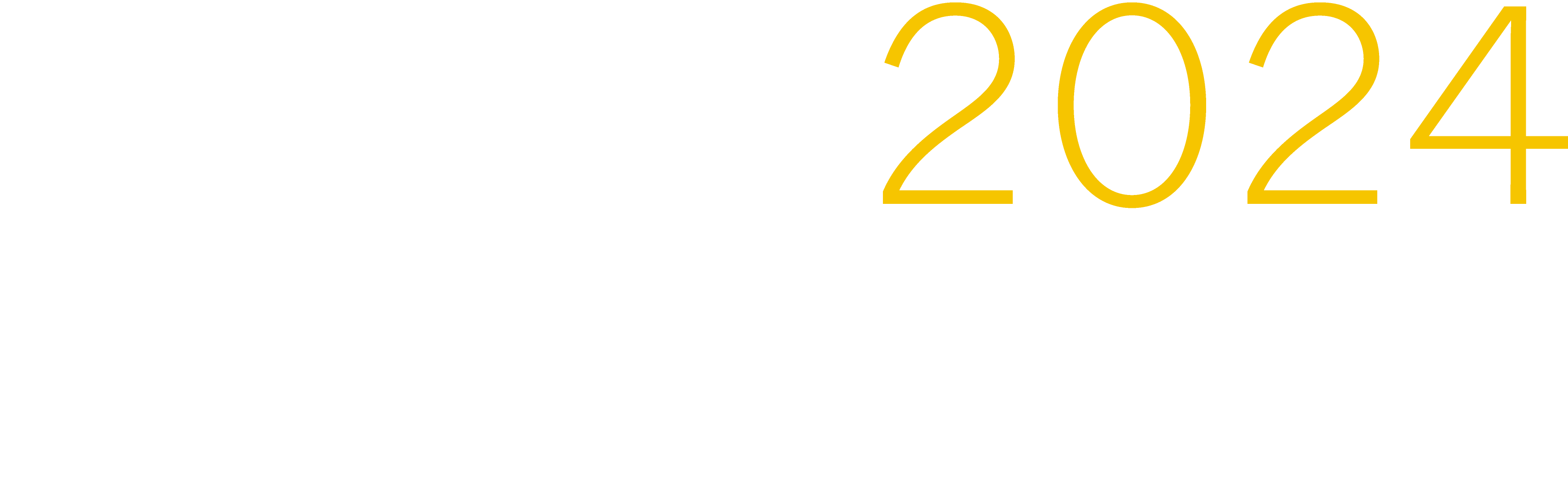 Presentation Title
Authors
First Author’s Name1, Second Author’s Name, Third Author’s Name 
1First Author’s Afilliation, First Author’s E-mail
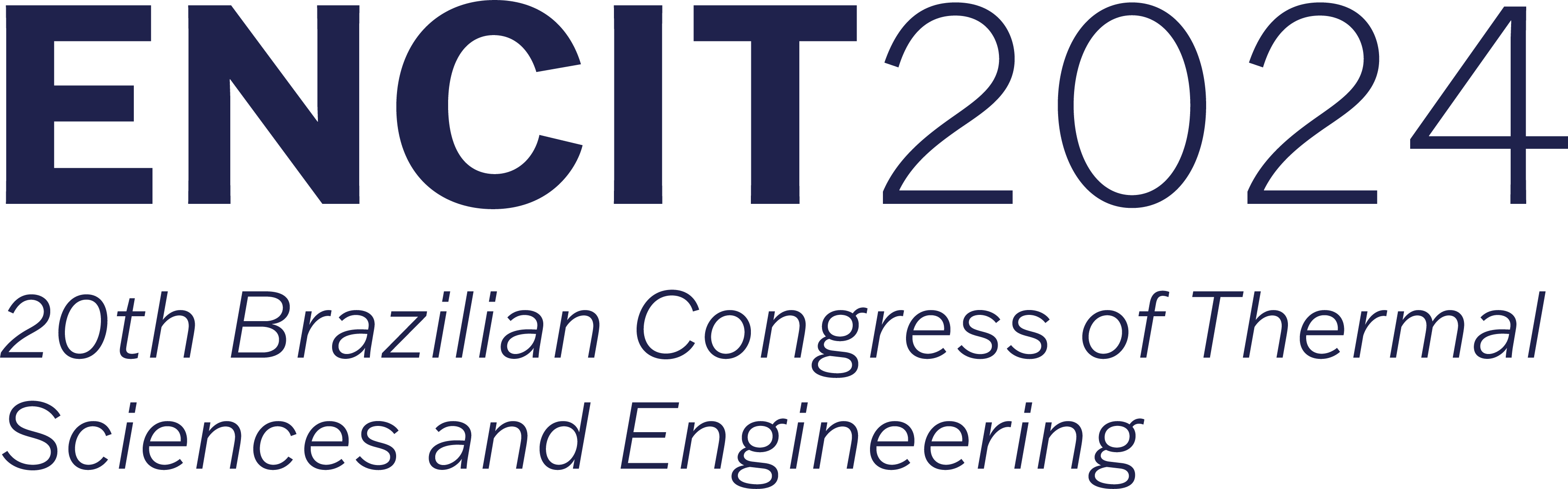 Title
Subtitle

Lorem ipsum dolor sit amet, consectetur adipiscing elit. Proin commodo condimentum ipsum at venenatis. Aenean ac malesuada ex, sit amet iaculis lacus. Maecenas ac lectus ac lacus placerat dignissim. Nullam dictum consectetur augue, id sodales ligula hendrerit ac. Mauris viverra luctus ultrices. Maecenas quis lacinia lorem, in sagittis velit. Praesent eleifend venenatis vulputate. Pellentesque quis viverra risus.
2